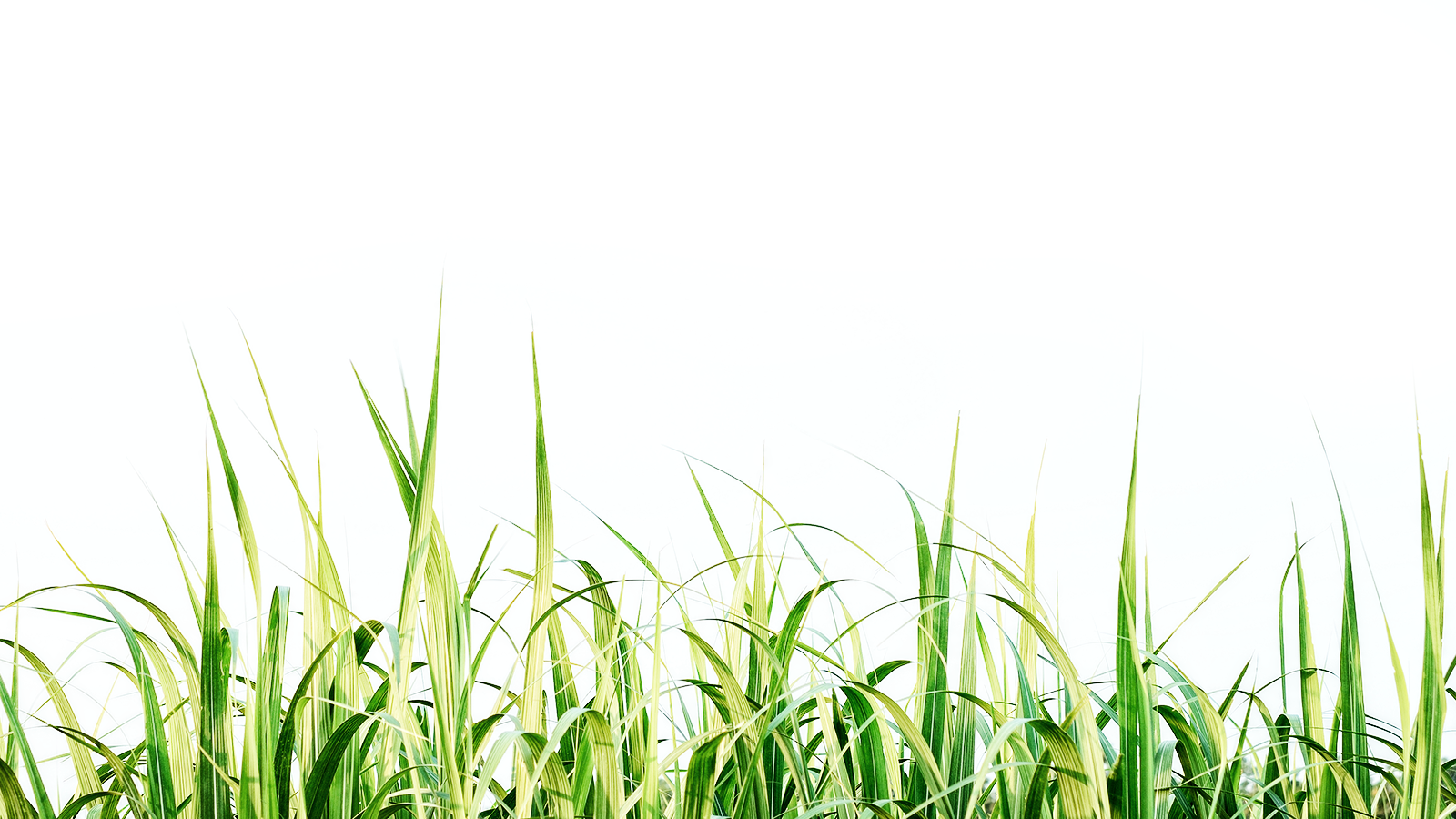 15 de agosto de 2018 – João Pessoa/PB
Desafios e oportunidades para as empresas e fornecedores do setor sucroenergético
Antonio de Padua Rodrigues
Diretor Técnico
Setor precisa estar preparado para as mudanças previstas com a implementação do RenovaBio
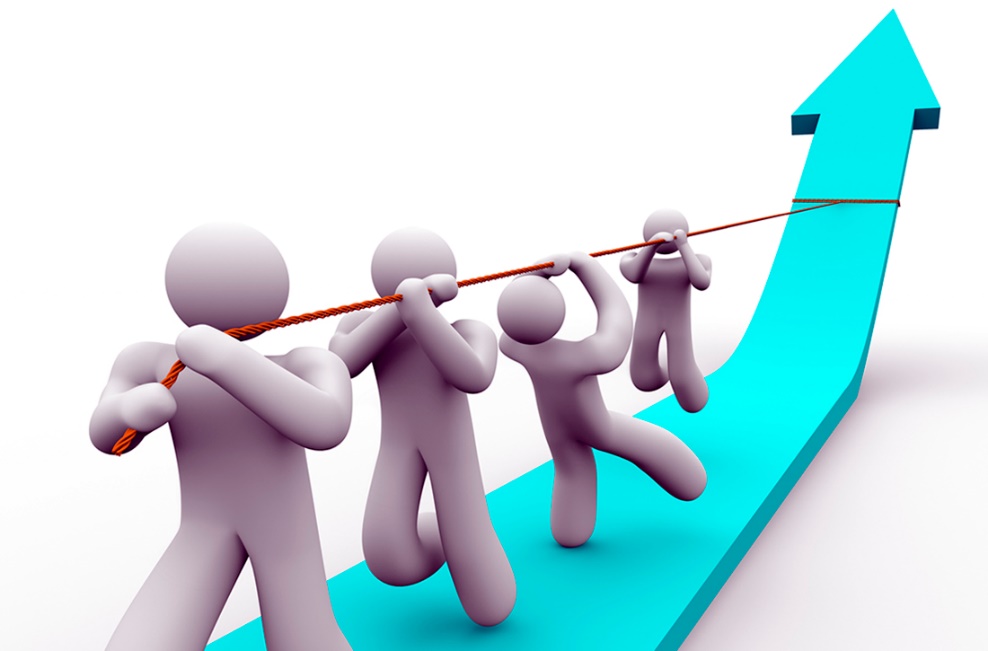 Definição de diretriz de longo prazo e maior previsibilidade
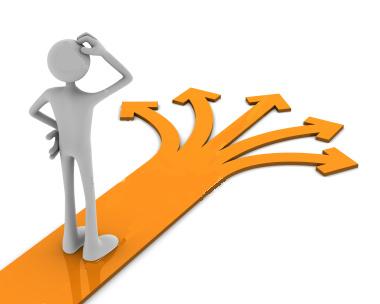 EVOLUÇÃO DA MATRIZ DE TRANSPORTES NO BRASIL
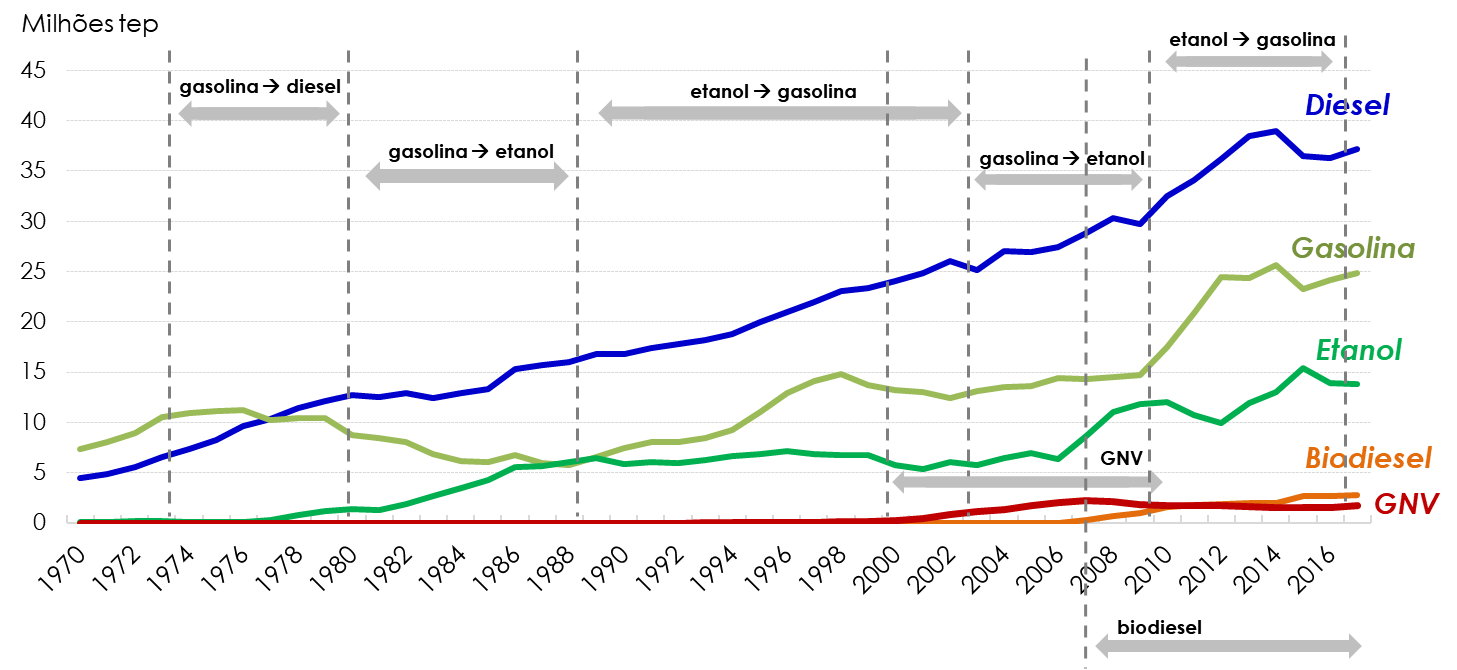 DEFINIÇÃO DAS METAS
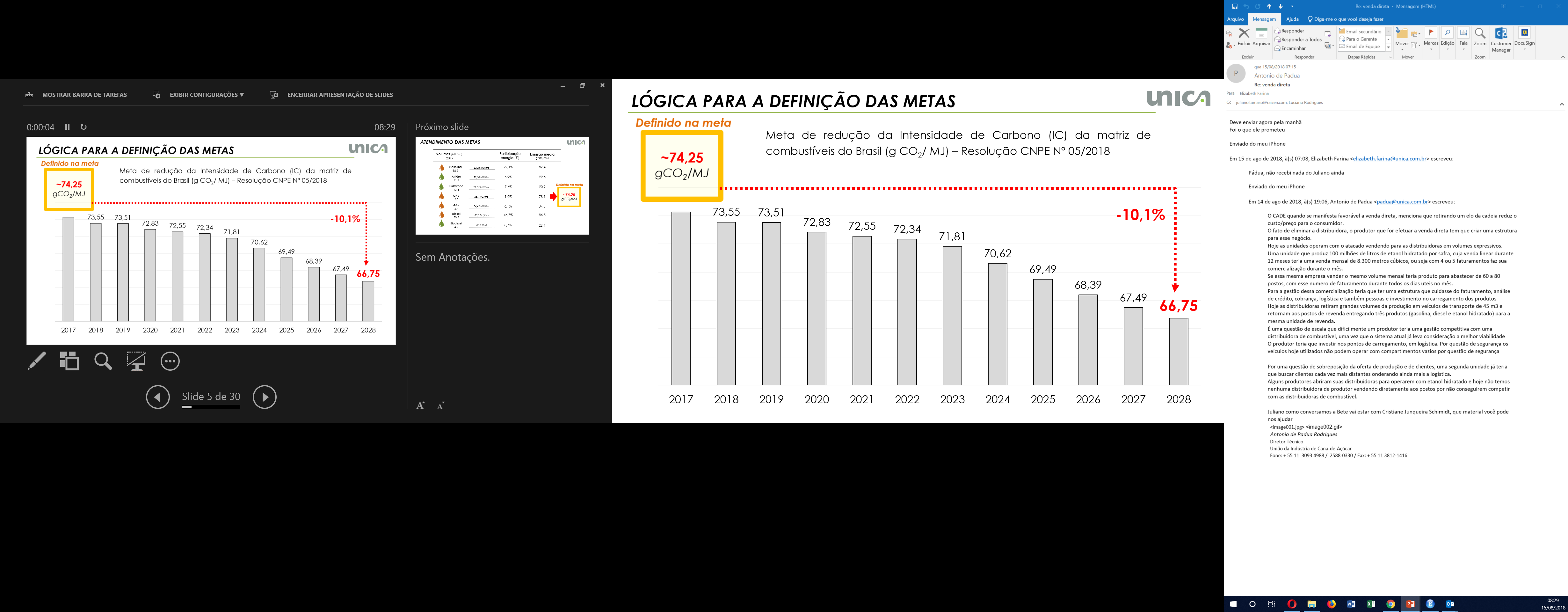 Para reduzir o nível de emissões, País terá que aumentar a participação dos biocombustíveis na matriz.
Haverá competição entre os biocombustíveis. Terá mais espaço quem for mais eficiênte
PROJEÇÕES UTILIZADA PARA DEFINIR A META NO CICLO OTTO
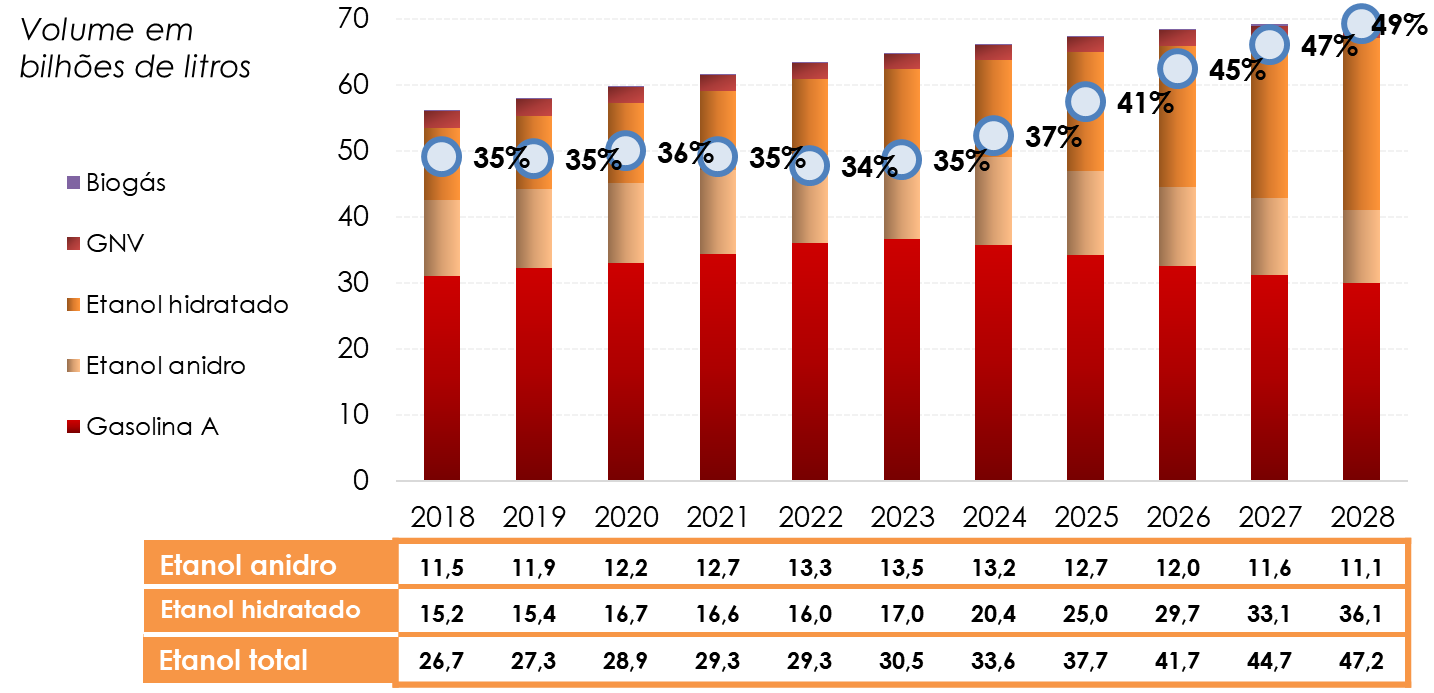 Mercado de CBio
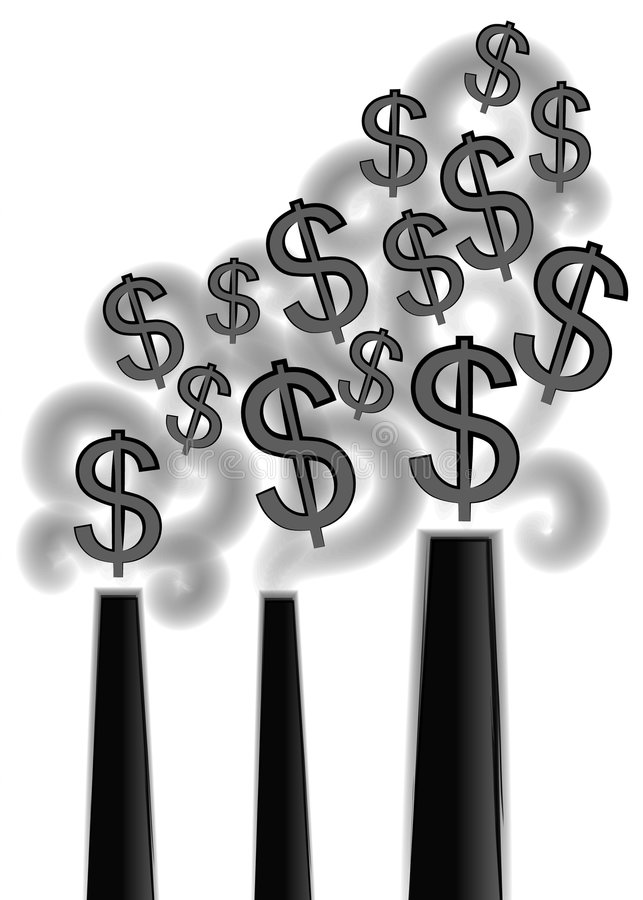 Mudança na área comercial:

* Produtor terá que operar mercado financeiro de CBio. 

* Oferta de CBio também dependerá da dinâmica da produção de outros biocombustíveis
FUNCIONAMENTO DO MERCADO DE CBios
Mercado físico
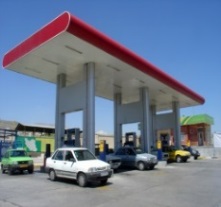 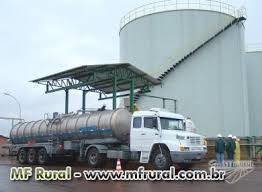 Etanol físico
Etanol físico
Etanol físico
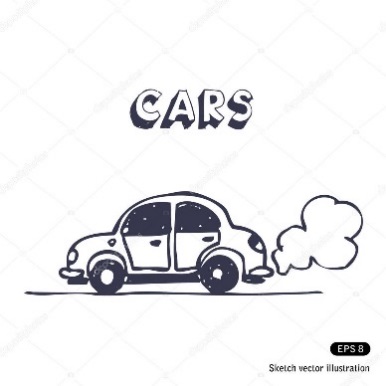 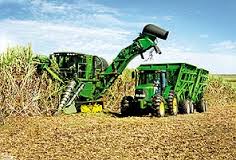 Produtor
Distribuidor
Consumidor
Posto
Emissão de CBio 
1 CBio = redução 1 t CO2eq
Aquisição de CBio
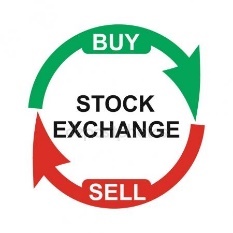 Meta individual
gCO2eq/MJ convertida em número de CBios a serem adquiridos
Meta de descarbonização do Brasil (gCO2eq/MJ)
Comércio de CBio via Bolsa
Outros agentes
Certificação
DINÂMICA MERCADO DE ETANOL
Preço petróleo (mercado internacional) e preço gasolina mercado interno
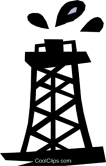 Mercado de etanol e CBios
Preço açúcar - mercado internacional
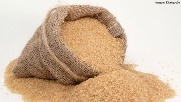 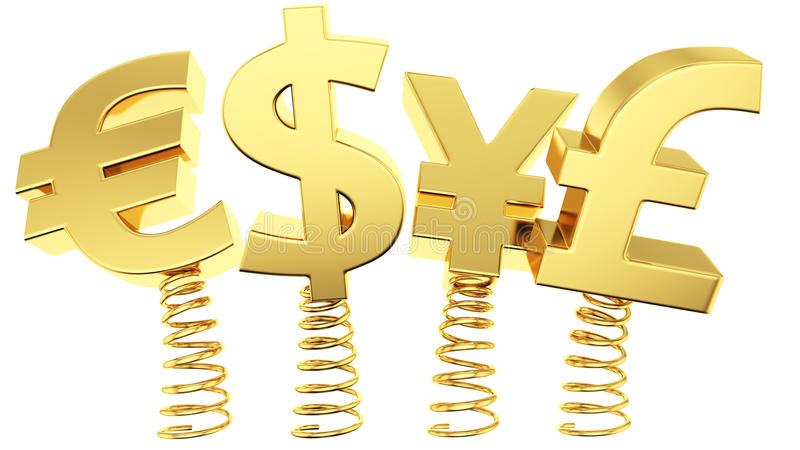 Taxa de câmbio
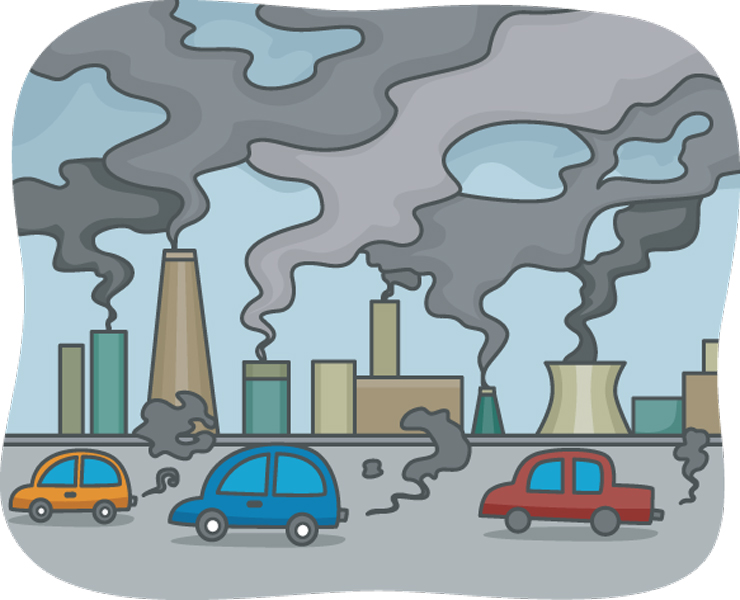 Oferta de biodiesel (mercado soja, farelo, etc.)
Oferta de outros biocombustíveis (biometano, biogás, etc.)
Mercado de diesel
Mercado combustível aviação
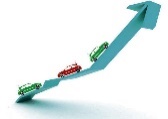 Mercado automotivo
Meta de descarbonização e comercialização de CBio
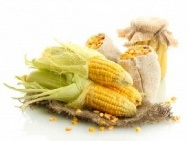 Mercado de milho
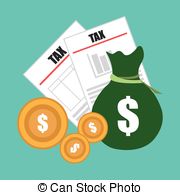 Tributos sobre combustíveis, situação econômica, aspectos regulatórios, etc.
Necessidade de certificação para emitir CBio
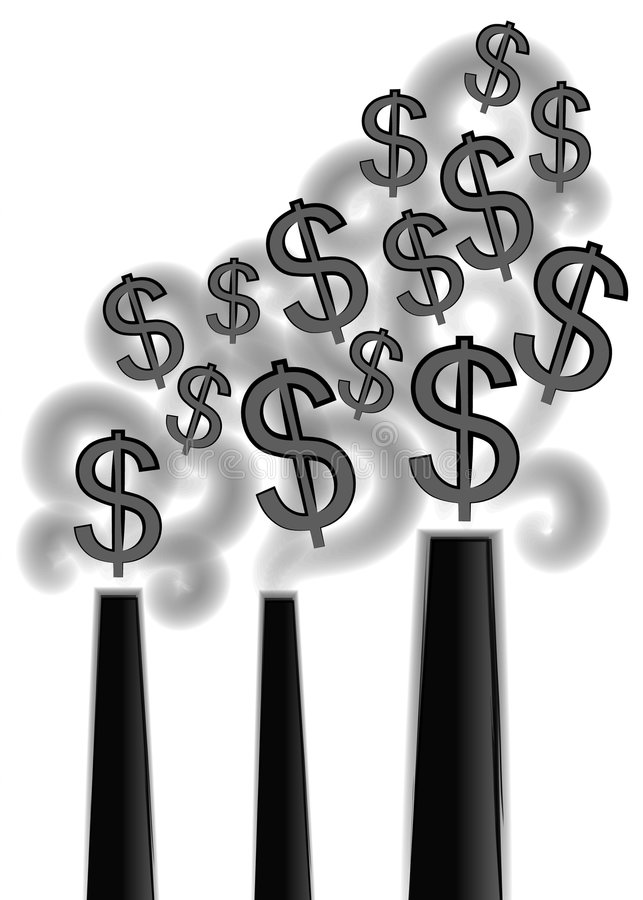 Mudança no controle e no planejamento das operações: 

* Produtor terá atestar todos os valores da calculadora

* Número de CBio ofertado dependerá da eficiência ambiental de cada produtor
ANÁLISE DE CICLO DE VIDA E NOTA DE EFICIÊNCIA ENERGÉTICO-AMBIENTAL
GEE
GEE
GEE
GEE
GEE
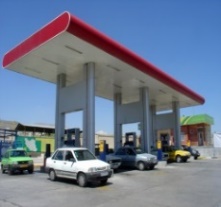 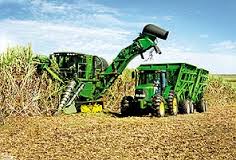 Produção
Plantio
Colheita
Transporte
Consumo
Distribuição
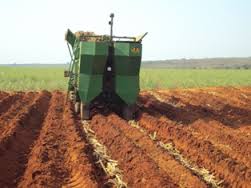 CRITÉRIOS DE ELEGIBILIDADE
 Crescimento da área não pode acontecer com supressão de vegetação nativa
CAR ativo ou pendente
Atendimento ao ZAE Cana

SERÃO EXIGIDAS INFORMAÇÕES DE TODAS AS ETAPAS DA PRODUÇÃO
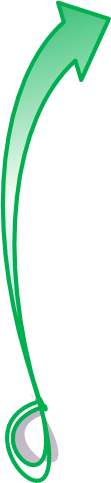 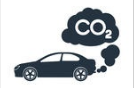 CO2
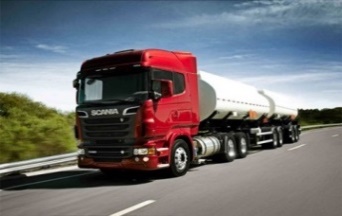 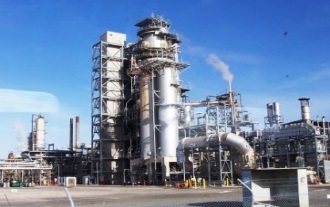 Rotas de produção dos biocombustíveis
Intensidade de carbono
Independente da origem dos biocombustíveis, todos serão ofertados no mercado para aquisição das distribuidoras
A quantidade de CBio ofertado de cada biocombustível irá depender da rota e da nota de eficiência de cada produtor
Quantidade de litros de biocombustível comercializados para a emissão de 1 CBio
?
H-BIO – gasolina e diesel
EXEMPLO INDUÇÃO EFICIÊNCIA ENERGÉTICO-AMBIENTAL
Assumindo:

Moagem: 2,5 milhões de toneladas
Vendas de etanol: 100 milhões de litros
3)   Conteúdo energético: 21,8 MJ/l
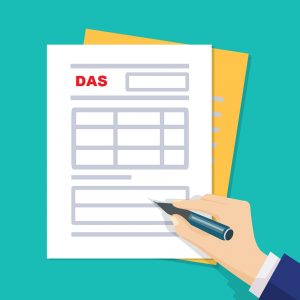 Emissão CBio = 1 t CO2eq.
NOTA
Redução de emissão 
g CO₂ eq / MJ
66,8
50,5
685 litros = emite 1 CBio
146 mil CBio
Planta elevada eficiência
Emissão combustível fóssil
g CO₂ eq / MJ
87,4
87,4
20,6
36,9
907 litros = emite 1 CBio
110 mil CBio
Planta baixa eficiência
Emissão do biocombustível
g CO₂ eq / MJ
Diferencial de receita entre essas duas empresas seria de 33%
Planta elevada eficiência
Planta baixa eficiência
EXEMPLO INDUÇÃO EFICIÊNCIA ENERGÉTICO-AMBIENTAL
Faturamento¹:
R$ 330 milhões
Remuneração adicional com CBio
Planta elevada eficiência
Planta baixa eficiência
Quantidade de CBio comercializado
146 mil
110 mil
Preço de carbono para exercício
∆ R$ 5,4 a 38 milhões
∆ R$ 4 a 29 milhões
Receita adicional²
Nota: ¹ Faturamento estimado com base na referência do Consecana-SP da safra 2017/18.  ² Dólar considerado: R$ 3,70.
Considerações finais
Desafios e próximos passos
Concluir regulamentação com menor custo de transação possível para o sistema
Impactos importantes aos produtores de etanol
Diretriz de longo prazo
Reconhecimento das externalidades positivas do biocombustível
Desafio aos produtores
Otimizar processos e aumentar eficiência em período de capacidade de investimento limitada
Processo de certificação irá exigir maior controle das atividades produtivas, incluindo informações de fornecedores
Nova dinâmica no mercado de CBios
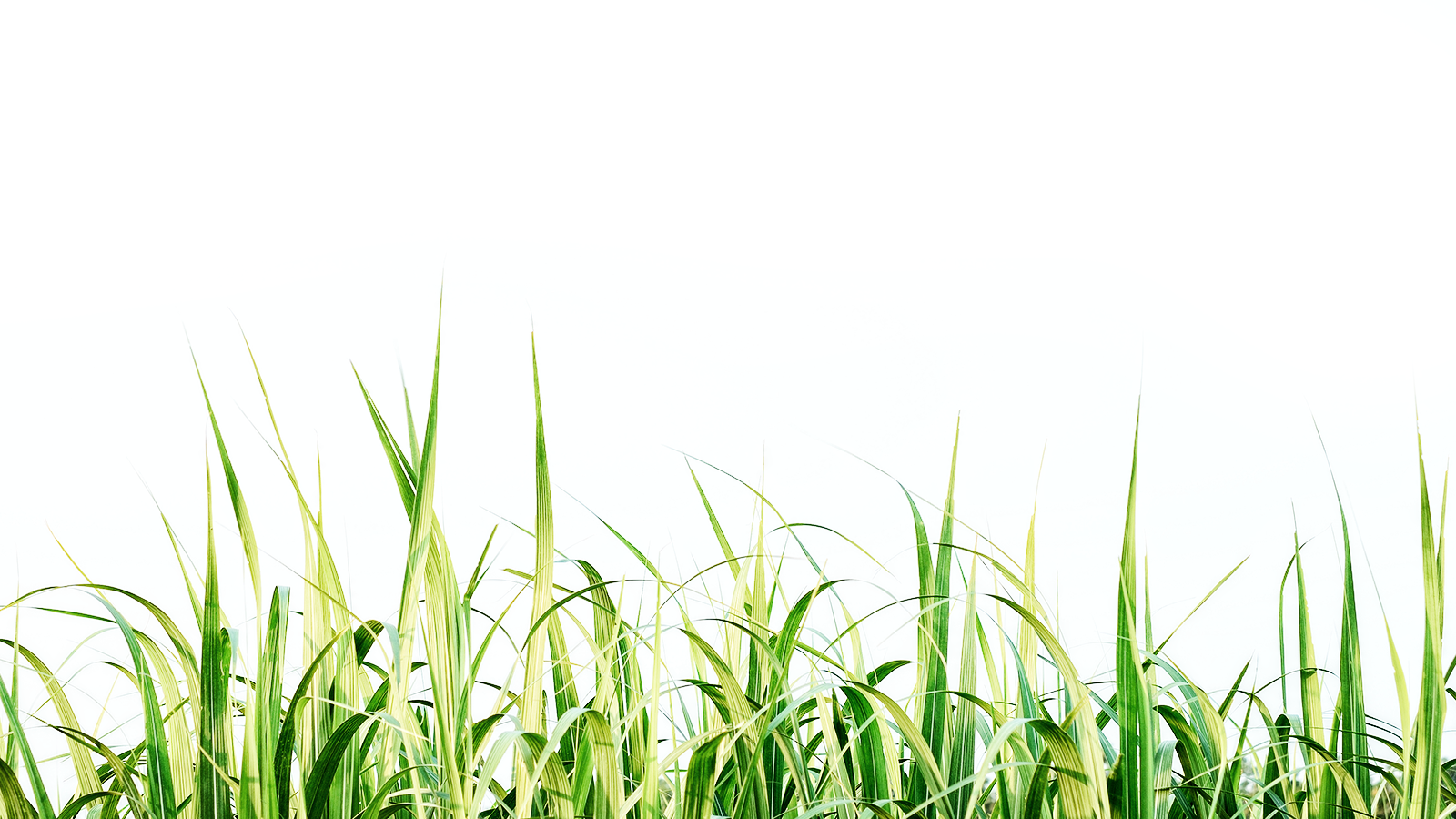 OBRIGADO
www.unica.com.br
www.unicadata.com.br